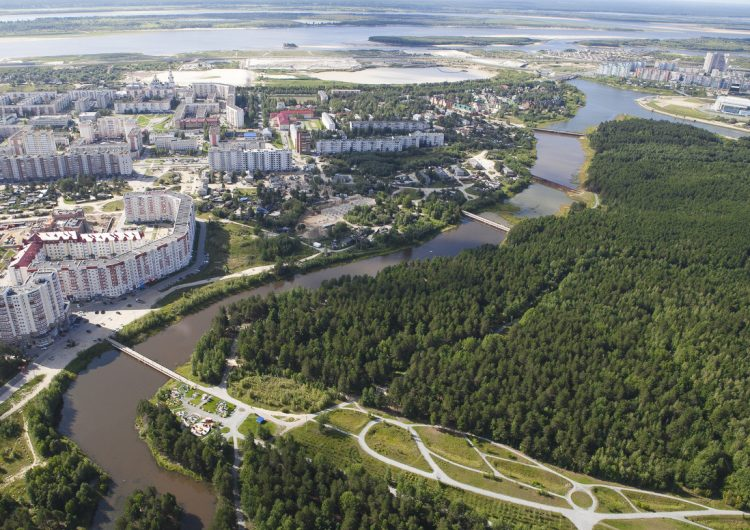 Экологический след и индекс человеческого  развития
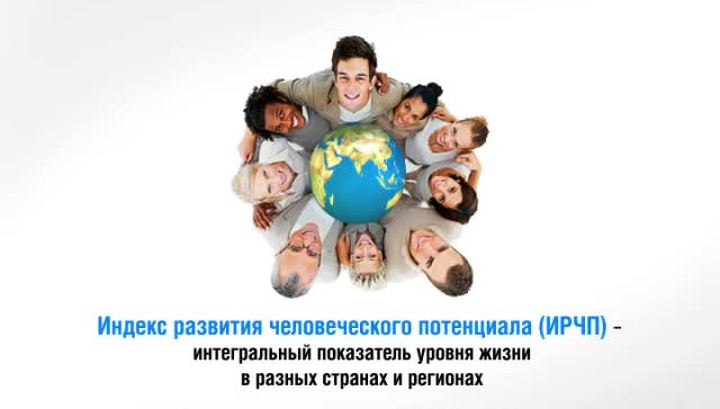 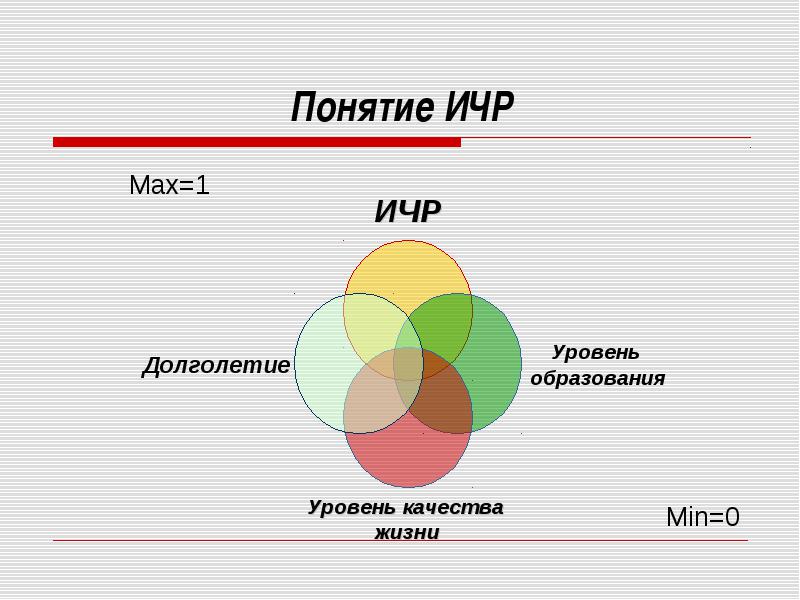 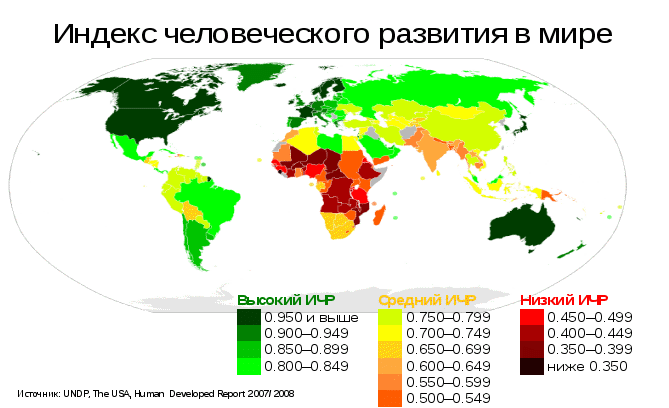 Экологический след человека
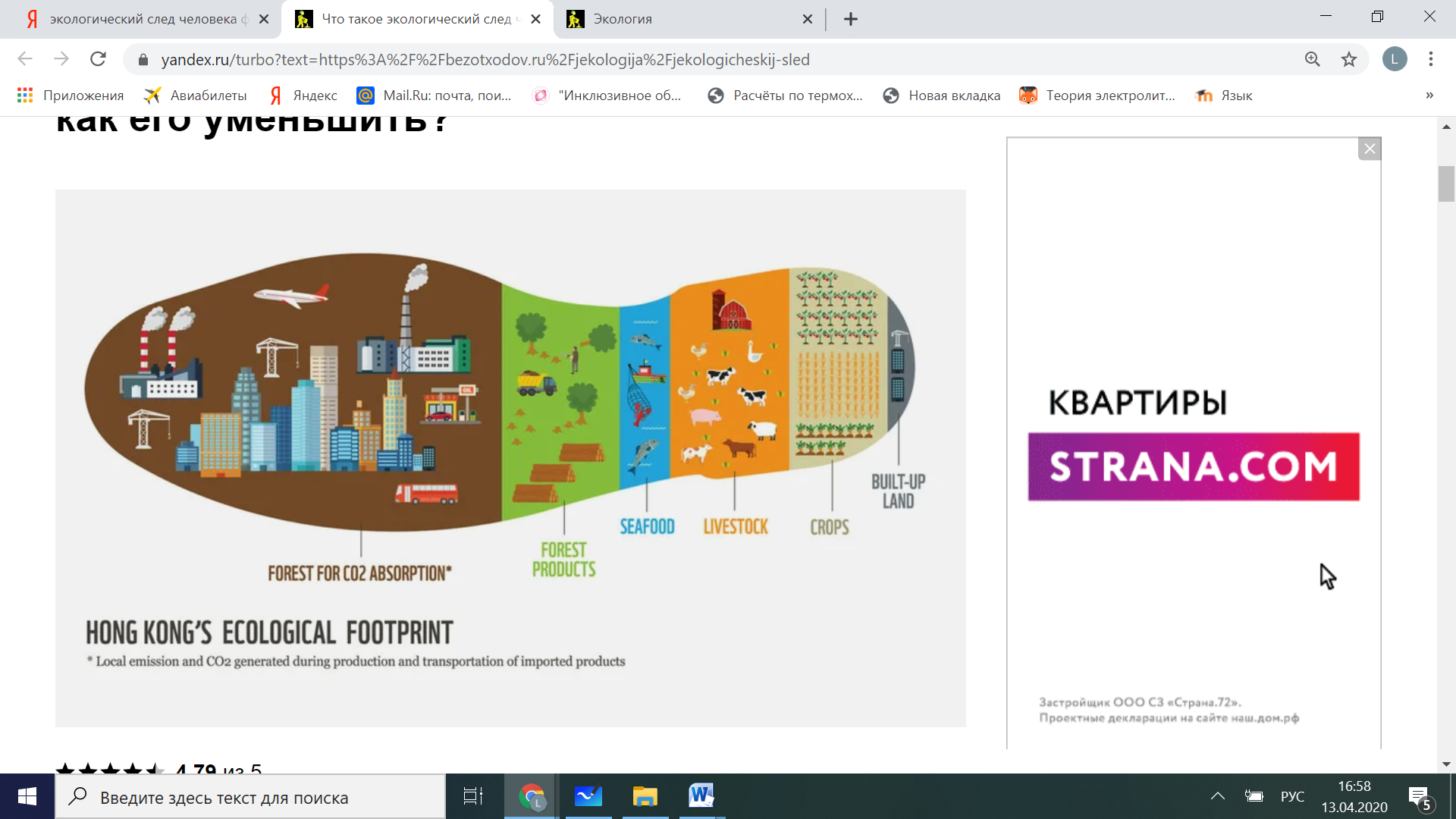 Экологический след – это показатель, который отражает степень нашего влияния на состояние природы. Он измеряет площадь биологически продуктивной территории и акватории, которая способна произвести необходимые человеку природные ресурсы и поглотить (или хранить) произведённые им отходы.
Экологический след каждого из нас складывается из 6 составляющих:
· площади пашней,
· пастбищ,
· лесных угодий,
· водоёмов,
· застроенной под жильё и инфраструктуру земли (обеспечение природными ресурсами),
· площадь биологически активной территории (лесов), способной абсорбировать двуокись углерода СО2, основного вида отходов, образующегося при потреблении энергии (поглощение продуктов жизнедеятельности).
https://footprintcalculator.henkel.com/ru
Условная единица измерения экологического следа – глобальный гектар (гг): равный стандартному, он измеряет территории в среднемировом масштабе.
Расчётом экоследа (далее ЭС) занимается научно-исследовательский институт Global Footprint Network. Методика расчёта  ЭС:
Сперва рассчитывается ЭС каждого из шести выше перечисленных элементов. Для этого используется такая формула: Эki = Ci / Yi · f · Ef, где
· Эki – это ЭС каждого элемента
· Ci – среднее годовое потребление этого элемента
· Yi – продуктивность земли
· f – фактор урожайности
· Ef – эквивалент фактора урожайности
2. Затем полученные показатели складываются в общий экологический след.
ГЛОБАЛЬНЫЙ ЭКОЛОГИЧЕСКИЙ СЛЕД
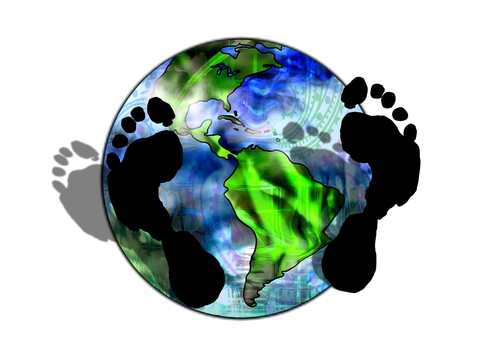 http://jalajalg.positium.ee/?lang=RU
Что такое экологический след человека?
ЭКОЛОГИЧЕСКИЙ СЛЕД
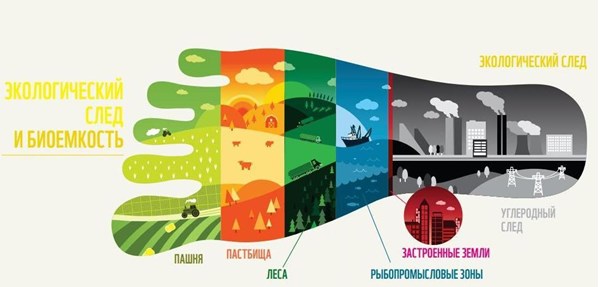 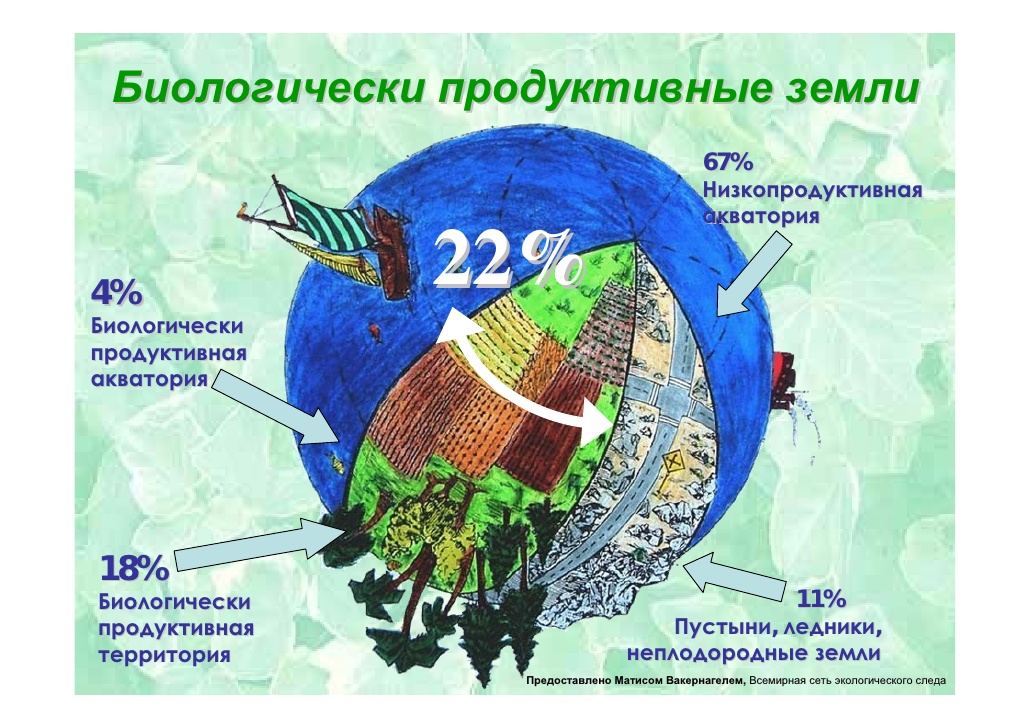 Измерение экологического следа

Единица измерения:  ГГА — глобальные гектары, 
1 га биологически продуктивной суши или воды со среднемировым уровнем биологической продуктивности за конкретный год
В нынешней экологической ситуации на Земле средний след одного жителя составляет 2,1 миллигектара.
ЛИЧНЫЙ ЭКОЛОГИЧЕСКИЙ СЛЕД
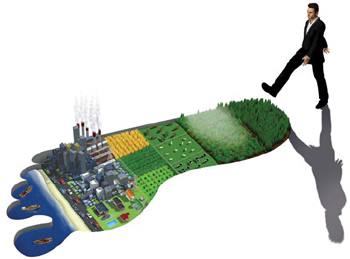 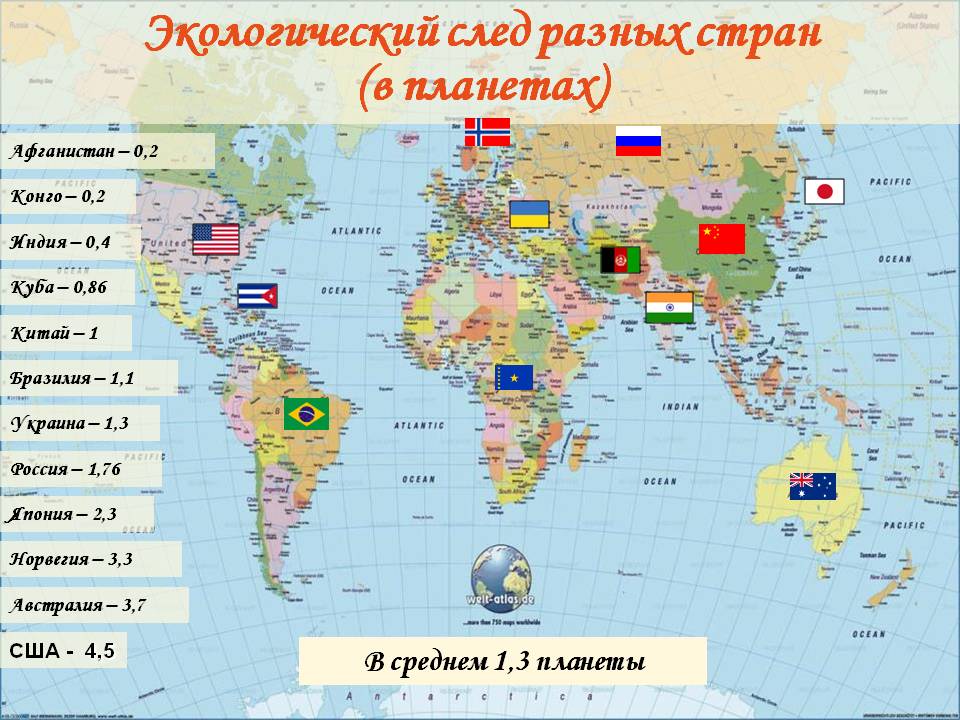 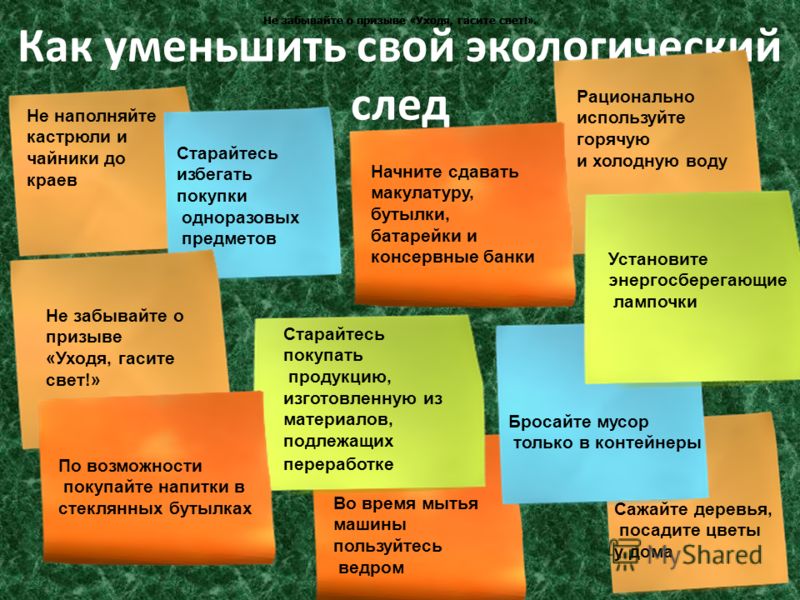 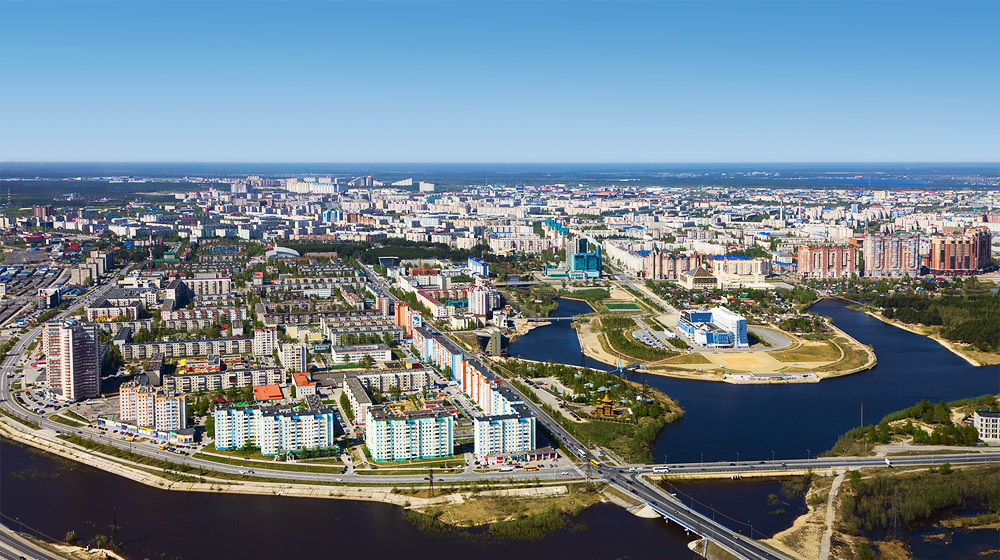 http://jalajalg.positium.ee/?lang=RU
https://footprintcalculator.henkel.com/ru
https://youtu.be/1jyZ_Xi5rp8